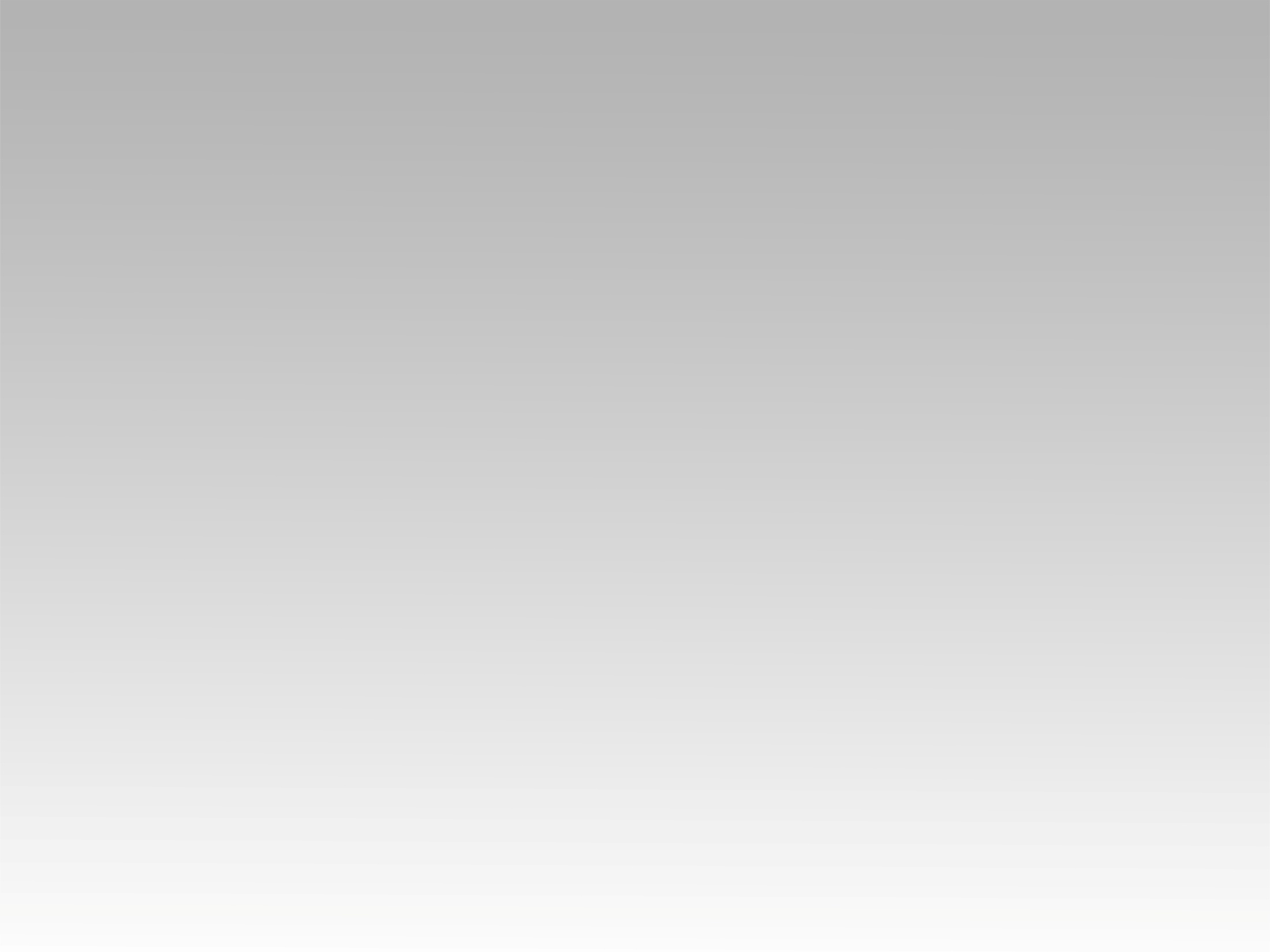 تـرنيــمة
أعظَـــم إلَــــه وِأعجَـــــب إلَه
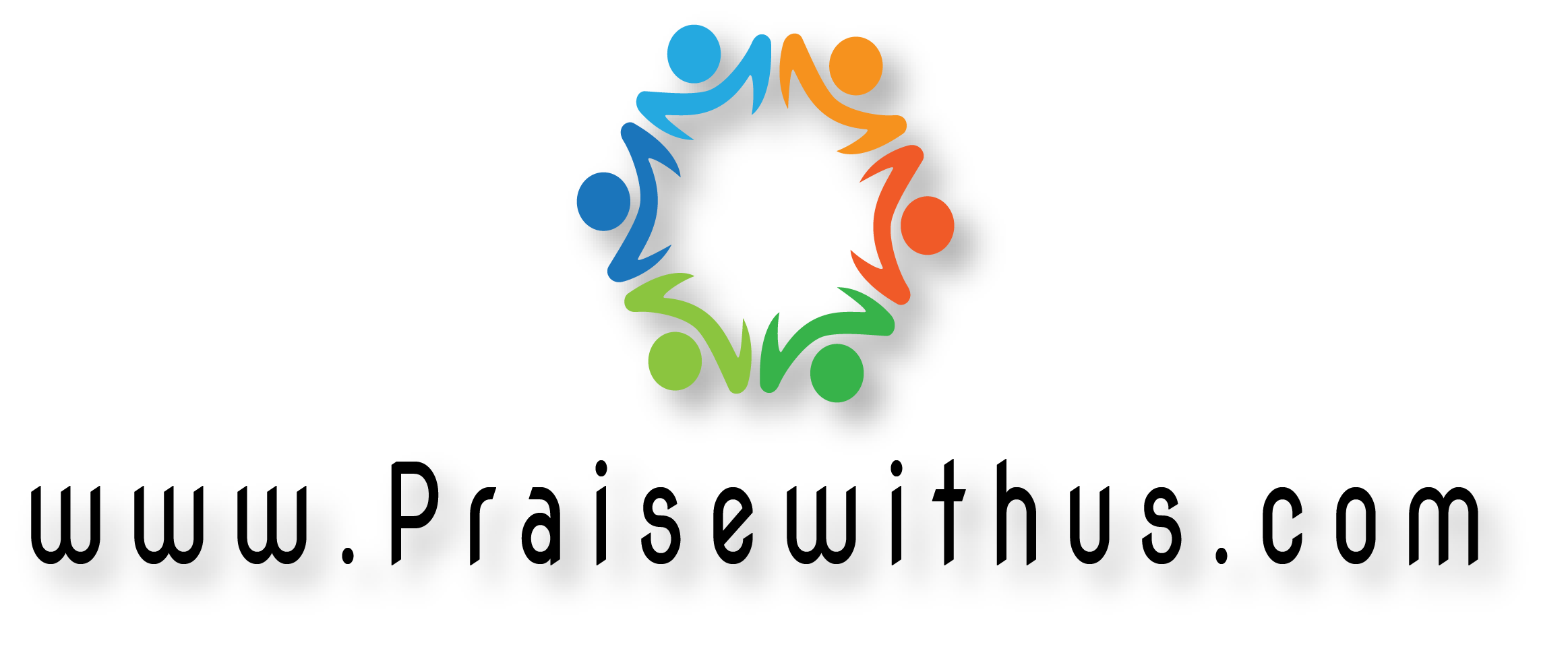 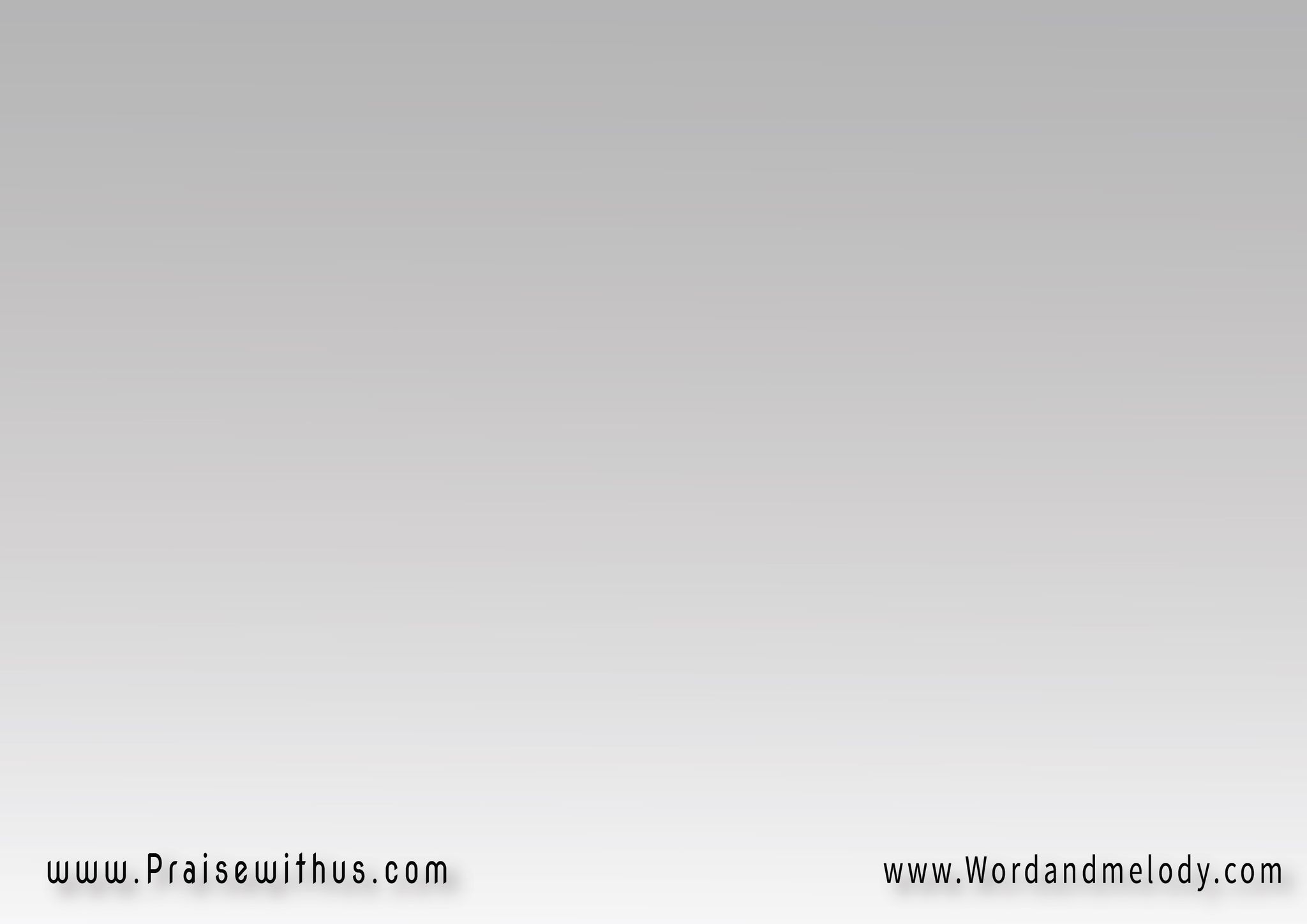 (أعظَـــم إلَــــه   وِأعجَـــــب إلَه)2(ما ليَّ سِـــــوَاه   يَسُوع لي الحَيَاة)2(دا أعظَــم إلَـه   وِأعْجَــب إلَــــه)2
(aazam elah we aajab elah)2(malia sewah  yasou lil hayah)2(da aazam elah  we aajab elah)2
The Greatest and most wonderful God,
 Jesus, He is my life.
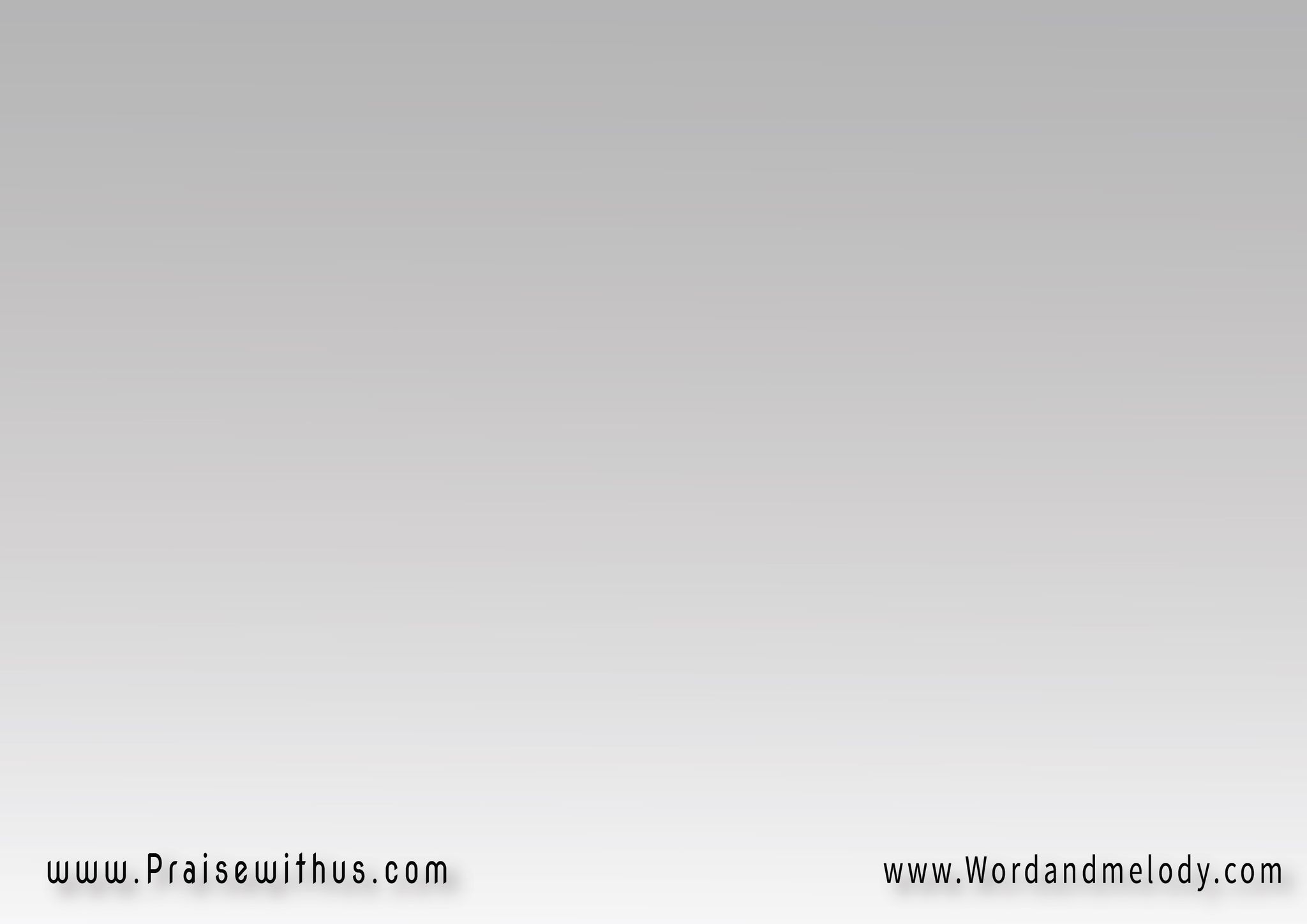 1- (أعظَم إلَه بَسَط الأرض ورَفَع السَّمَوَاتْأعجَب إلَه وَضَع الجِبال صَنع المُحِيطـاتْ)2(فصَل اللِّيل عَن النَّهَارْ   عَمَل الشَّمس مَعَ الأقمَارْ)2جَعَلَ المِياه في البِحَارْرَبِّي يَسُوع أعظَم إلَه   رَبِّي يَسُوع أعجَب إلَه
aazam elah basat elarD we rafaa elssamawataajab elah waDaa eljebal Sanaa elmohitat)2(faSal ellail aan elnnahar aamal eshams maal aqmar)2  
jaaal elmiah fil’beharrabbi yasou aazam elah   rabbi yasou aajab elahThe greatest God created heaven and earth with
 mountains and oceans. He separated day from night,
 created suns and moons and filled the seas with water.
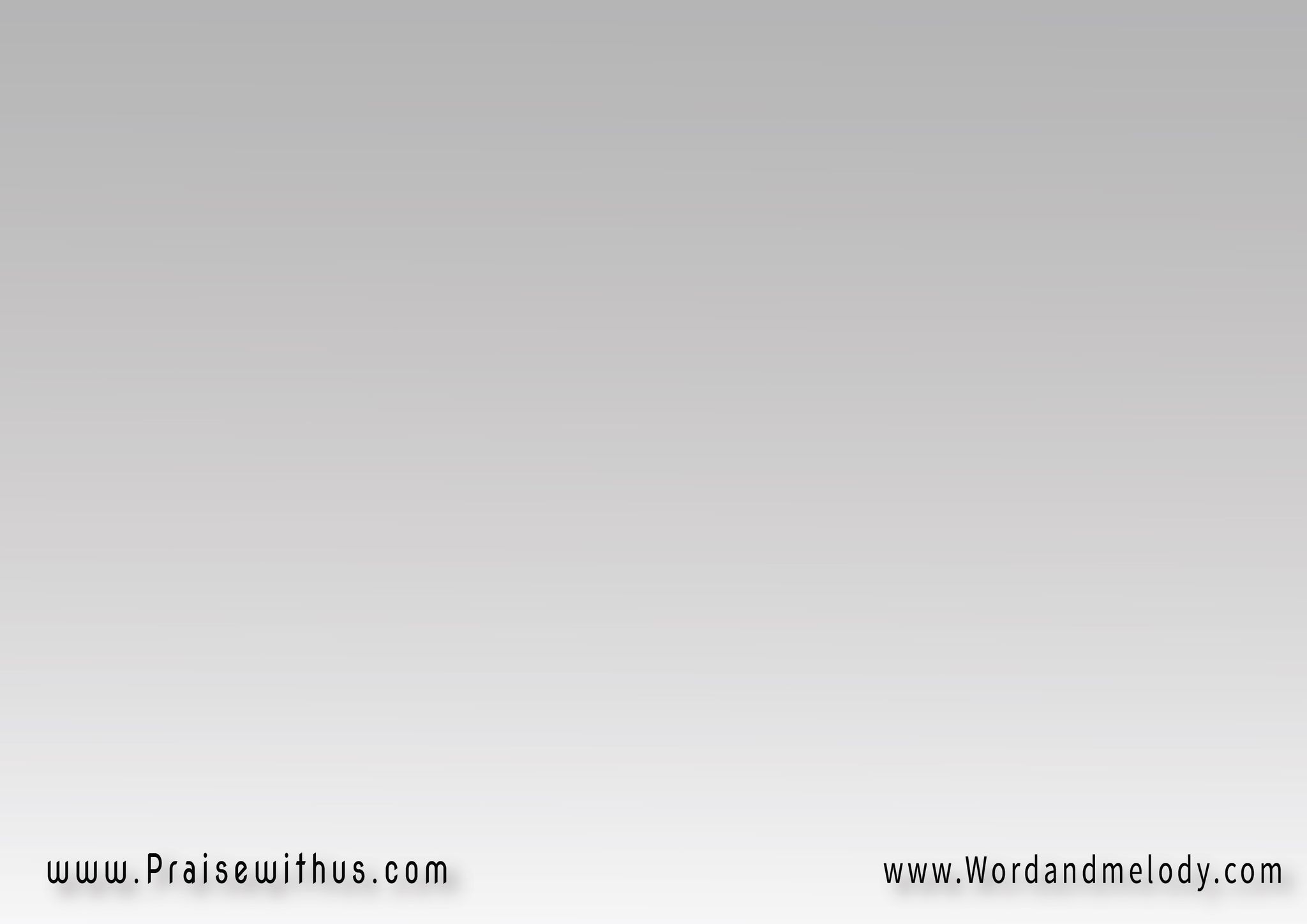 (أعظَـــم إلَــــه   وِأعجَـــــب إلَه)2(ما ليَّ سِـــــوَاه   يَسُوع لي الحَيَاة)2(دا أعظَــم إلَـه   وِأعْجَــب إلَــــه)2
(aazam elah we aajab elah)2(malia sewah  yasou lil hayah)2(da aazam elah  we aajab elah)2
The Greatest and most wonderful God,
 Jesus, He is my life.
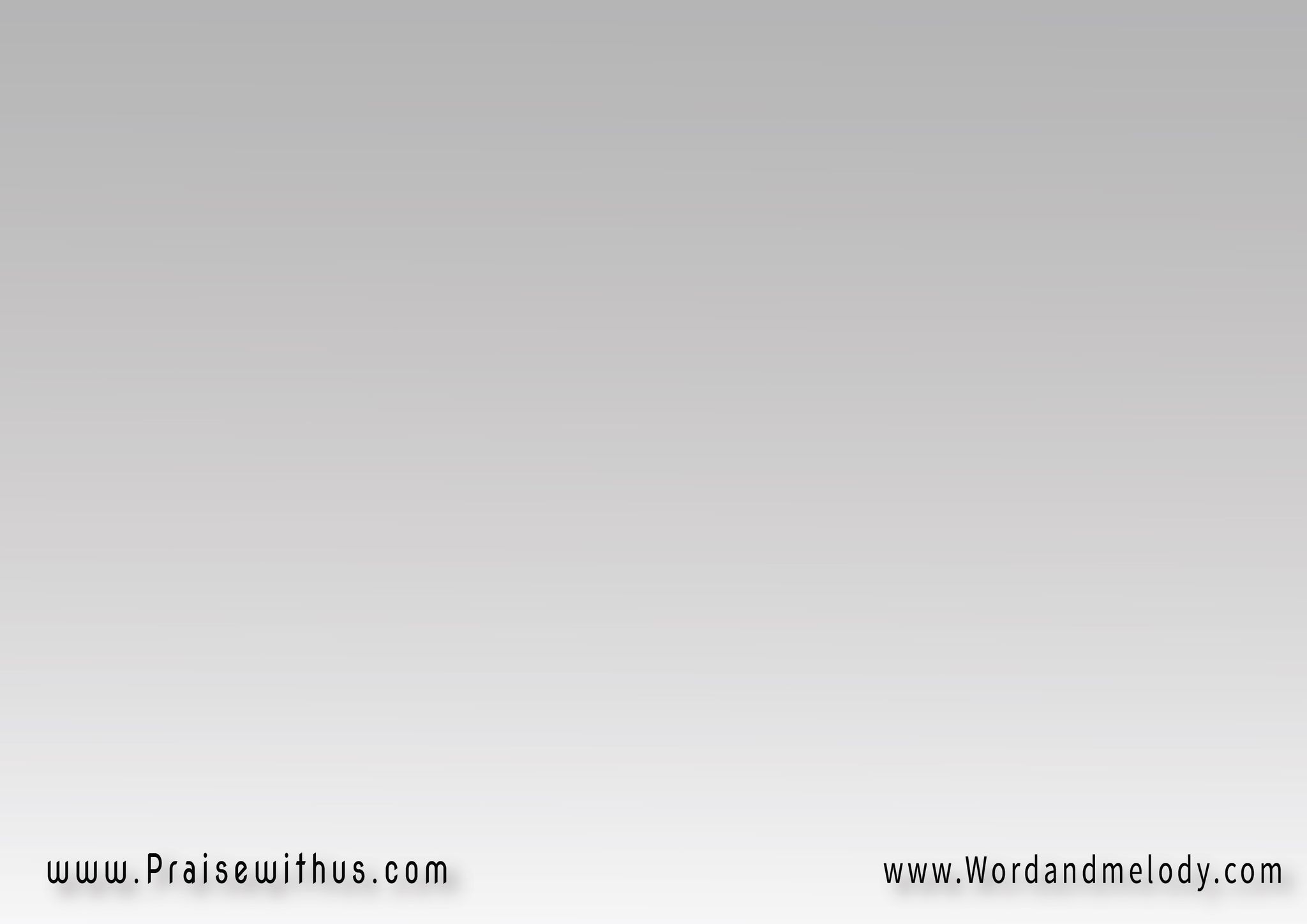 2- (أعظَم إلَه لمَّا خَلَقني شَاء وِتكَلَّمأعجَب إلَه لمَّا فَدَانـــــي جَاء وِتألَّم)2(تألَّم أعظَم إلَه تألَّم مِنَ الخُطاة)2  تألَّم لأجلي أنارَبِّي يَسُوع أعظَم إلَه   رَبِّي يَسُوع أعجَب إلَه
(aazam elah lamma khalaqni shaa we takallamaajab elah lamma fadani jaa wetaallam)2(taallam aazam elah   taallam men alkhotah)2taallam le ajli anarabbi yasou aazam elah   rabbi yasou aajab elahThe greatest God said a word and created me.
 He is wonderful to come to redeem me; suffering by sinners.
 Lord Jesus is the greatest and most wonderful God.
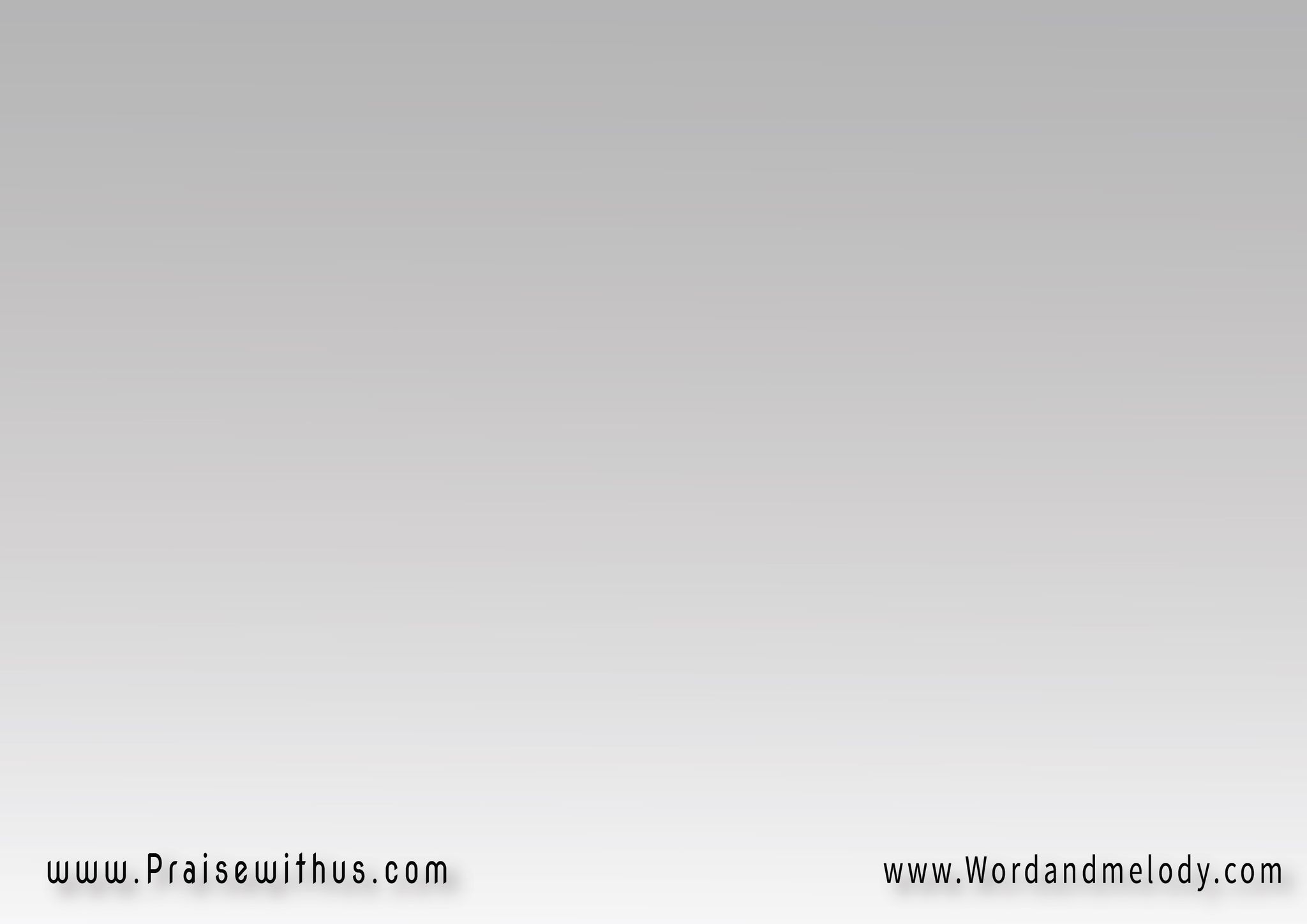 (أعظَـــم إلَــــه   وِأعجَـــــب إلَه)2(ما ليَّ سِـــــوَاه   يَسُوع لي الحَيَاة)2(دا أعظَــم إلَـه   وِأعْجَــب إلَــــه)2
(aazam elah we aajab elah)2(malia sewah  yasou lil hayah)2(da aazam elah  we aajab elah)2
The Greatest and most wonderful God,
 Jesus, He is my life.
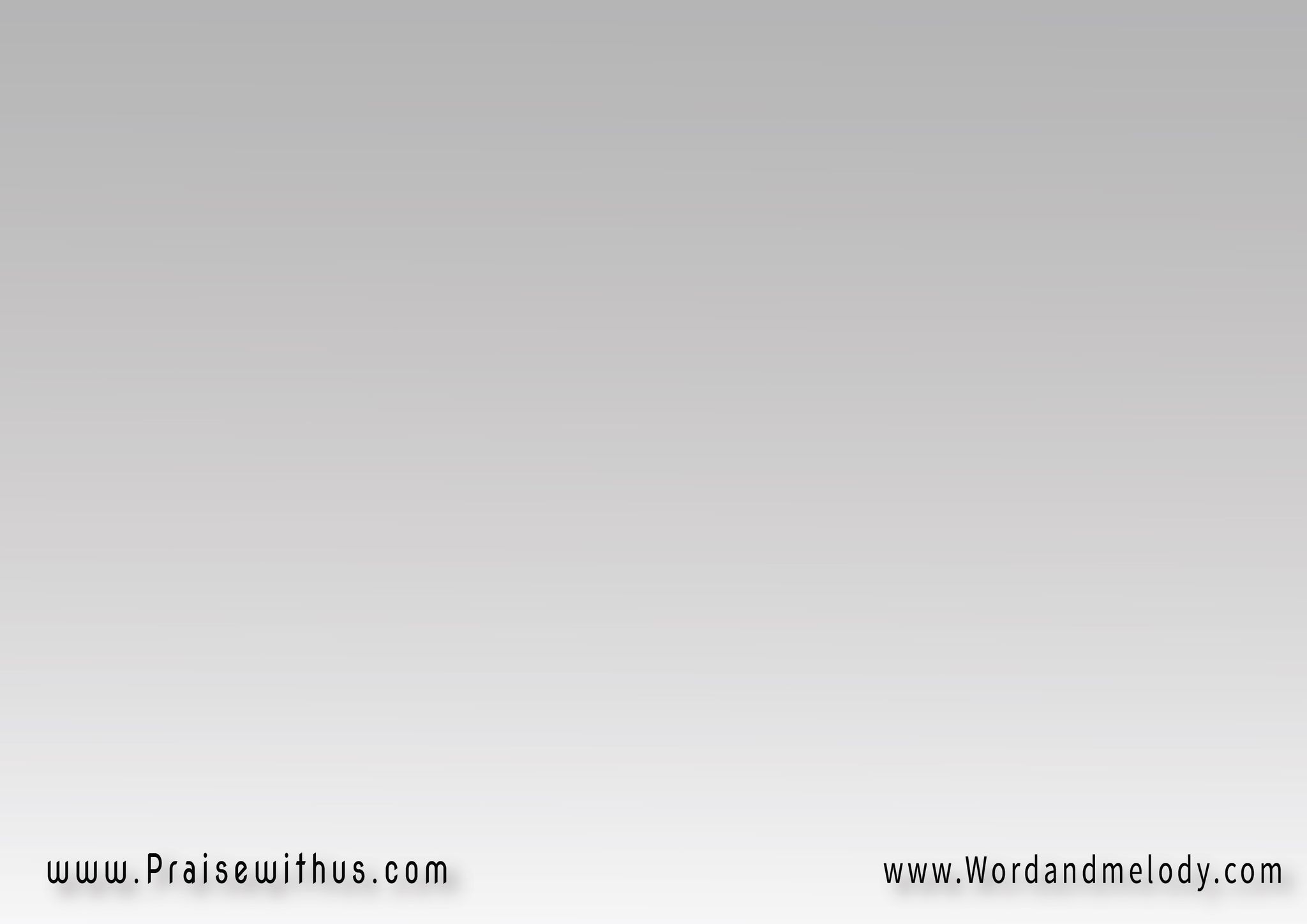 3- (أعظَم إلَه مَسئُول عَنِّي ومَشْغول بيَّأعجَب إلَه قريب مِنِّي وعِينُــــــه عَلَيَّ)2(دا يَسُوع رَبِّي أعَزّ حَبيب   بَطل الجُلجُثة والصَّليب)2أحَبَّني حُبَّاً عَجيب رَبِّي يَسُوع أعظَم إلَه   رَبِّي يَسُوع أعجَب إلَه
 (aazam elah masaol aanni we mashghool biaaajab elah areeb menni we aeno aalayya)2(da yasou rabbi aaz habib  batal eljoljotha we elSSalib)2ahabbani hobban aajeebrabbi yasou aazam elah   rabbi yasou aajab elahThe greatest God cares for me and is close to me.
 Lord Jesus is the hero of Calvary and the cross, 
He loved me tremendously.
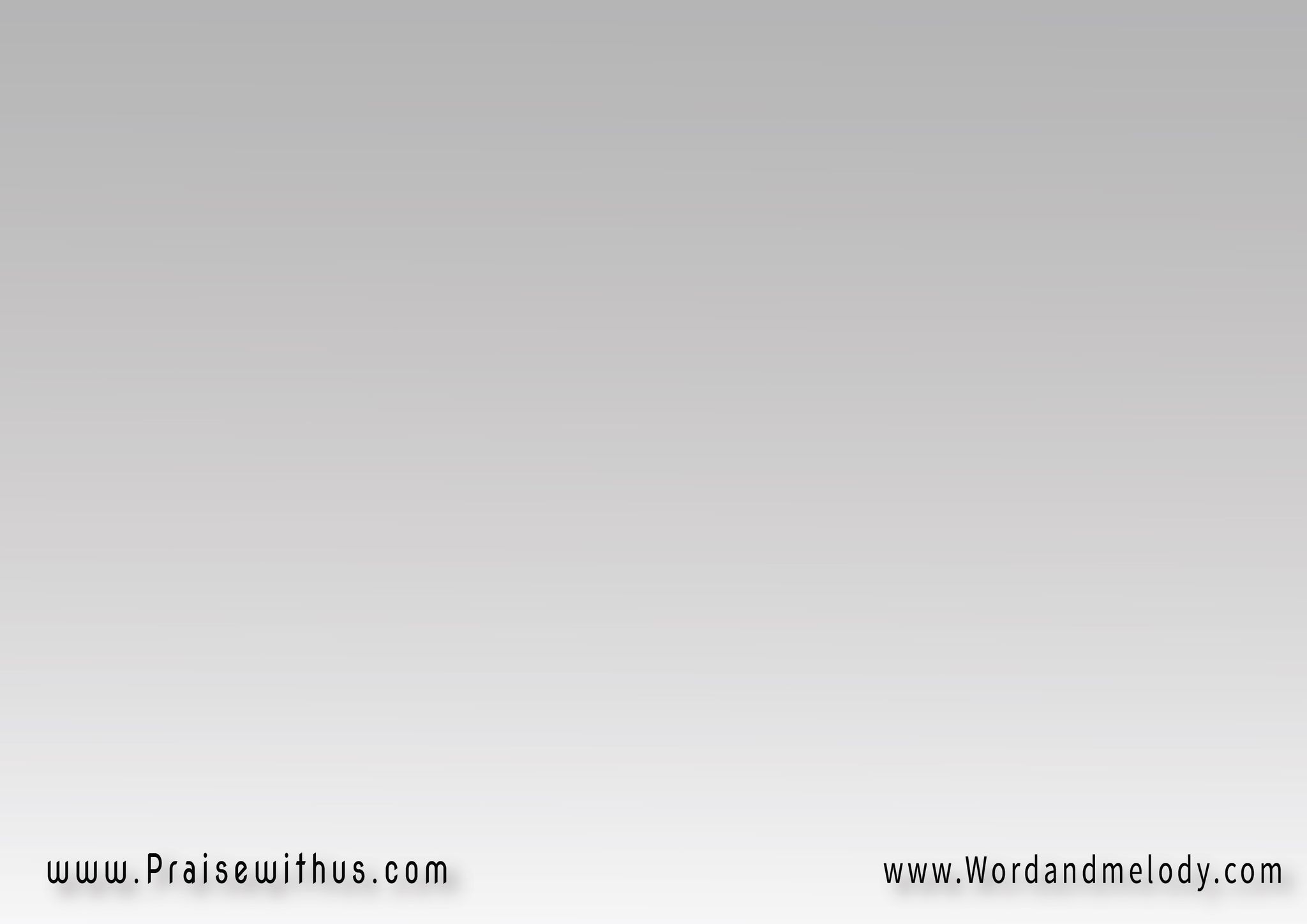 (أعظَـــم إلَــــه   وِأعجَـــــب إلَه)2(ما ليَّ سِـــــوَاه   يَسُوع لي الحَيَاة)2(دا أعظَــم إلَـه   وِأعْجَــب إلَــــه)2
(aazam elah we aajab elah)2(malia sewah  yasou lil hayah)2(da aazam elah  we aajab elah)2
The Greatest and most wonderful God,
 Jesus, He is my life.
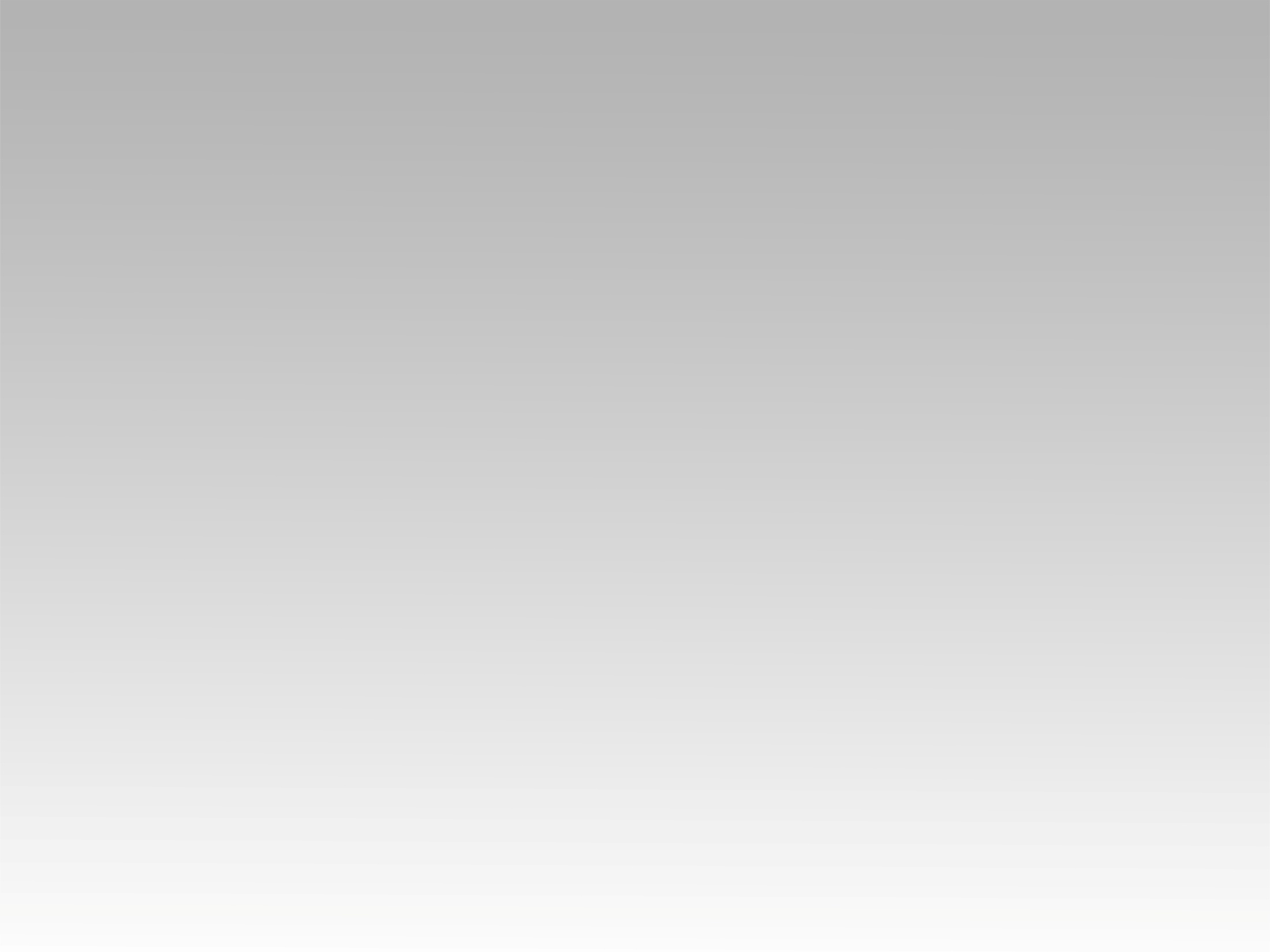 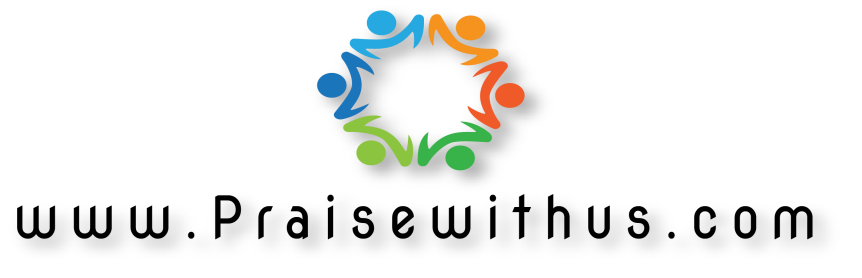